Разработчик: Соколова Людмила Витальевна, 
учитель технологии МАОУ СОШ № 17 г. Тобольска Тюменской области

Презентация к уроку  по учебному предмету «Технология» в 5 классе
 на тему «Декоративно-прикладное изделие для кухни»
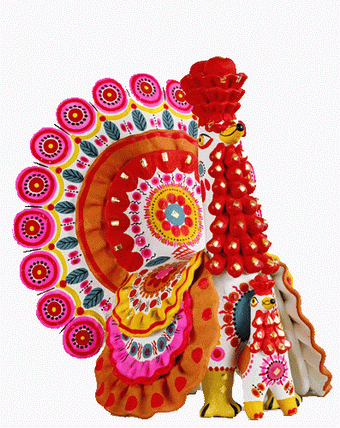 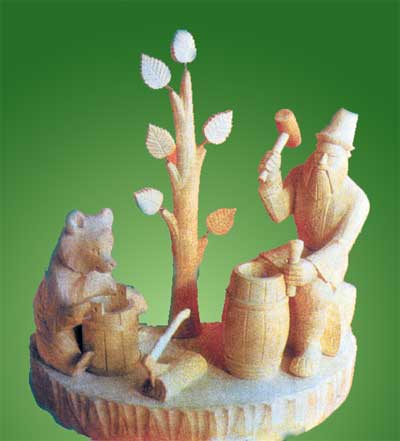 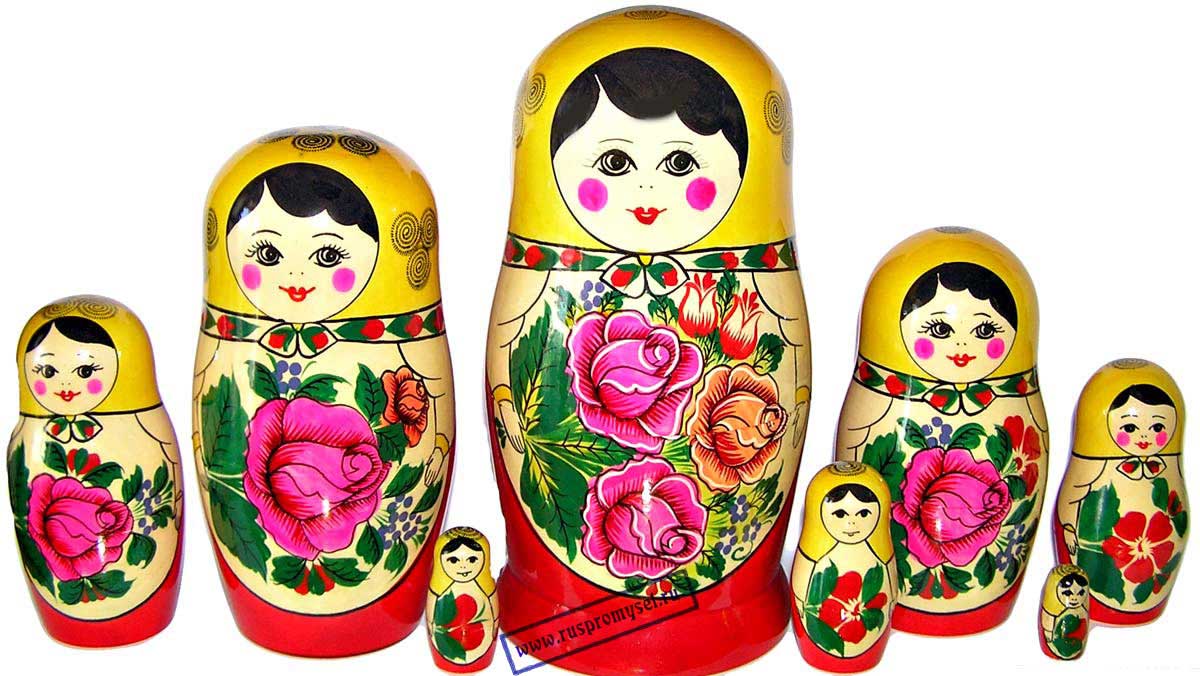 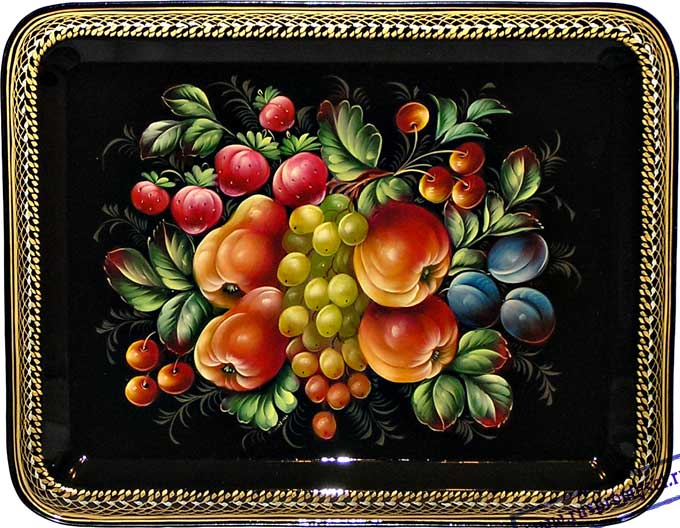 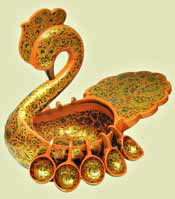 “Работа хороша, если в ней польза и душа.Не то золото, что дорого и блестит, А то дорого, что руками мастера создано”
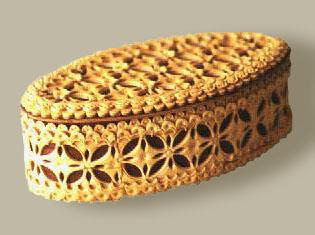 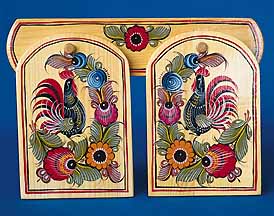 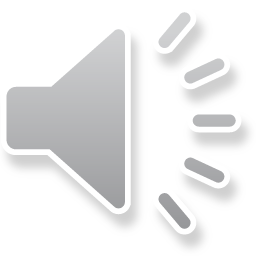 http://LearningApps.org/view2270707
ТЕМА: Декоративно–прикладное  изделие для кухни
Вспомним!
Шаблон для раскроя
 изделий
Обработанные по длине края ткани, снятой с ткацкого станка
Нить, проходящая вдоль
 ткани
Процесс получения тканевых деталей путём 
их вырезания из куска ткани
Нить, проходящая поперёк
 ткани
Временное соединение 2 деталей, примерно равных по величине, 
по намеченным линиям
Основные размеры фигуры человека, 
полученные путём её измерения
Название операции соединения на швейной машине двух деталей, 
уравненных по краю, и сложенных лицевыми сторонами внутрь
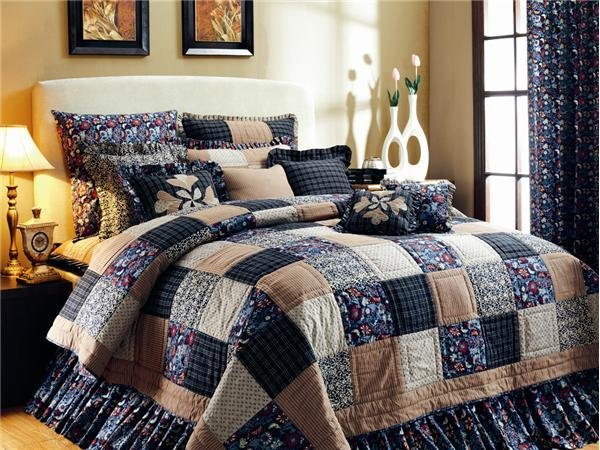 Изделия из лоскута
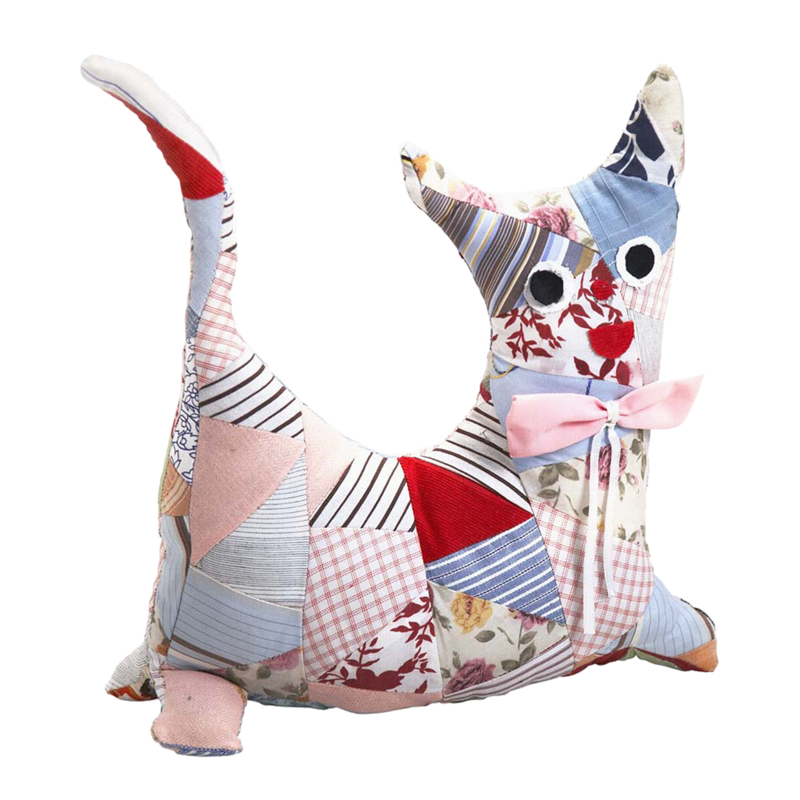 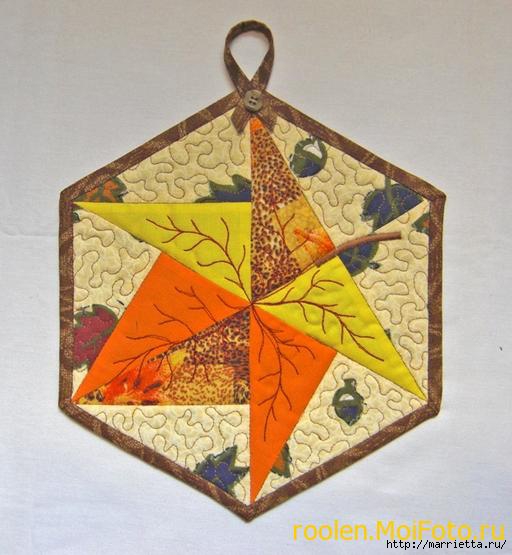 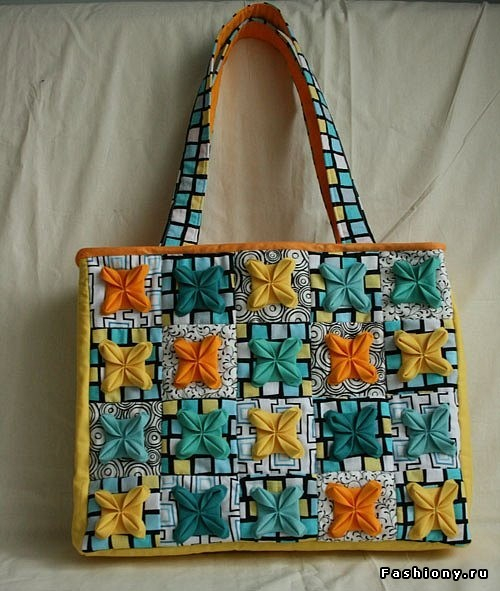 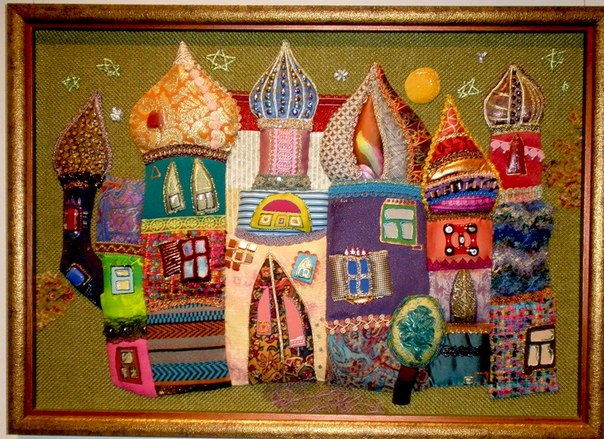 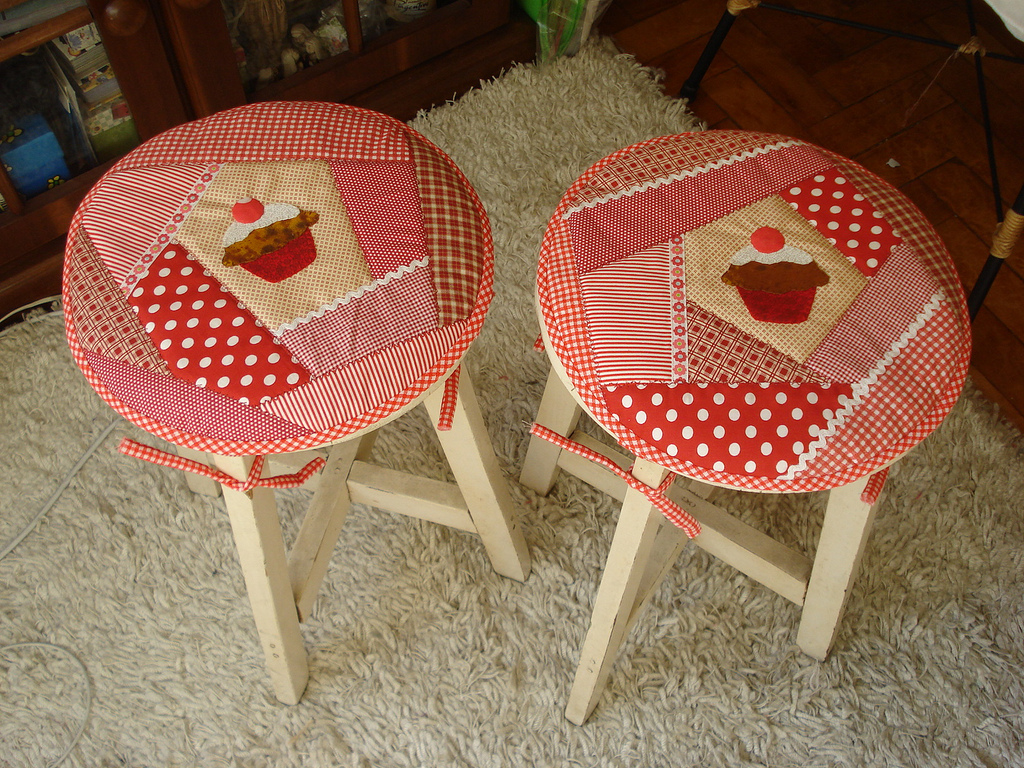 Какие виды ДПИ бывают?
?
Ответить на эти и другие вопросы поможет модуль 
«Роль ДПИ в жизни человека»
 http://fcior.edu.ru/card/8811/rol-dekorativno-prikladnogo-iskusstva-v-zhizni-cheloveka-i-obshchestva.html
Какова роль ДПИ в жизни человека?
Как развивалось декоративно – прикладное искусство?
Какие предметы ДПИ древности нашей страны известны?
Какие предметы ДПИ древности других стран сохранились?
Проверь себя
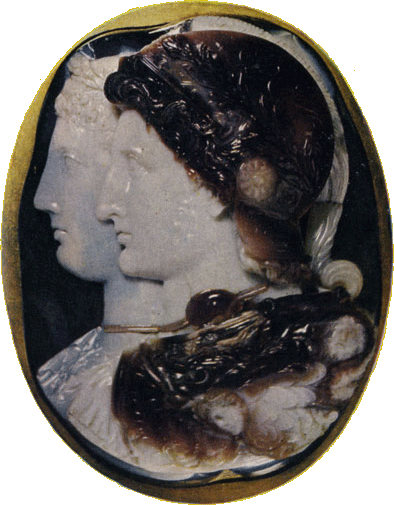 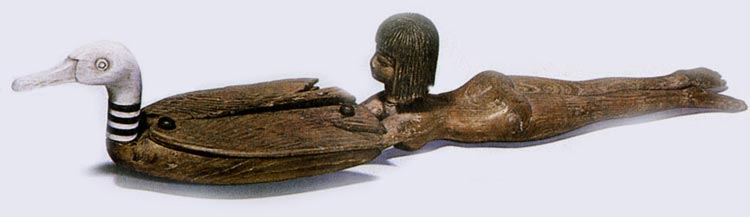 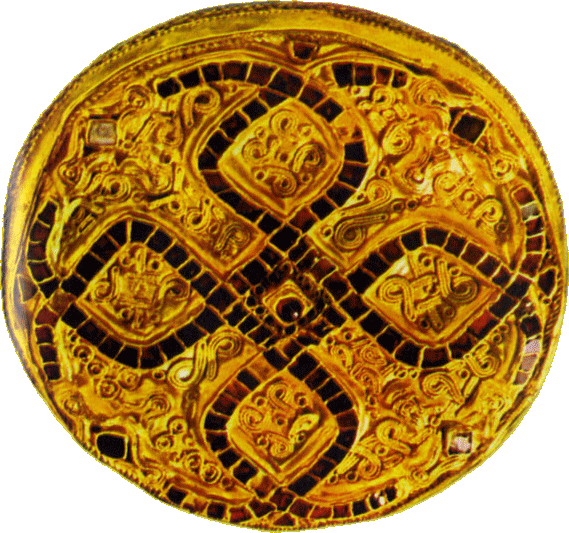 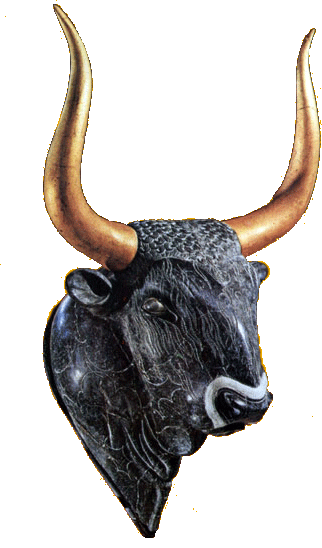 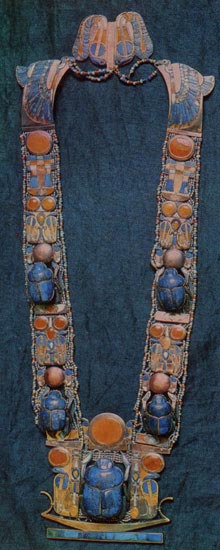 Виды и предметы ДПИ нашей страны:
Виды: хохлома, жостовская роспись
Предметы:
 Облачение патриарха Адриана (1696 г.)
Большая царская корона (1762г.)
Ваза-ароматница (первая половина XIX в.)
Женский народный костюм (вторая половина XIX в.)
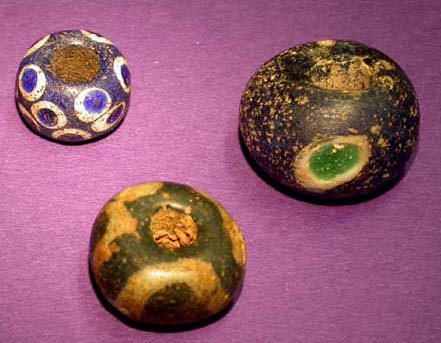 Предметы ДПИ других стран:
Бусы. Железный век (1 000 лет до н.э.)
Подвеска из гробницы Тутанхамона ( XIV в. до н.э. ) 
Плывущая девушка. Туалетная ложечка (конец XV в. до н.э.)
Ритуальные сосуды. Ритон в виде головы быка ( XVI в. до н.э.)
Керамические сосуды, амфоры 
Реликварии, дарохранительницы
Фибула(VII до н.э.)
 Камея Гонзага. (III в. до н.э.)
 Нептун и Церера. Солонка (XVI в.)
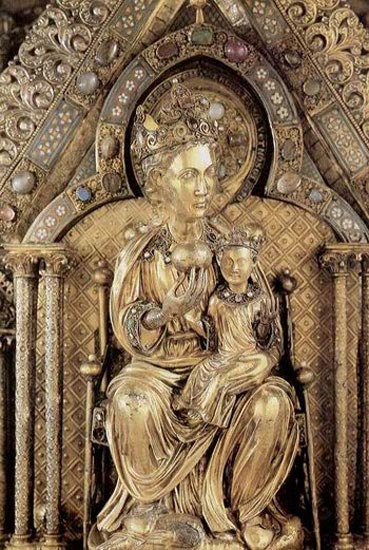 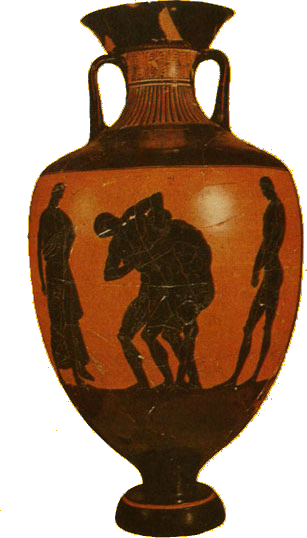 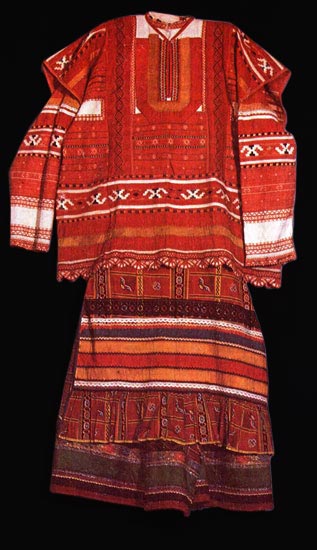 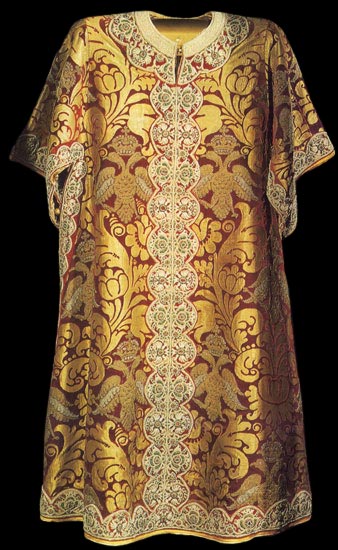 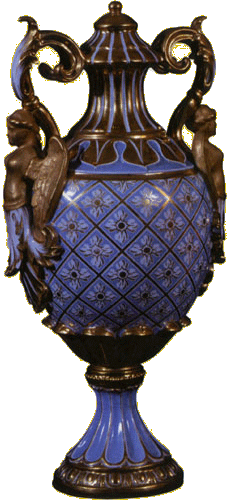 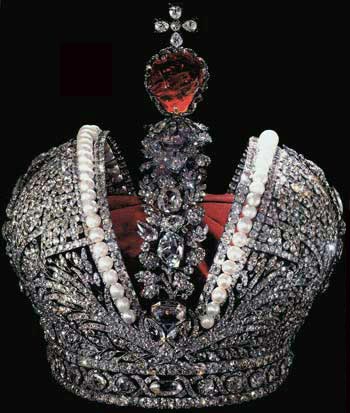 Декоративно-прикладное искусство - охватывает ряд отраслей творчества, которые посвящены созданию художественных изделий, предназначенных главным образом для быта
Предметы ДПИ отвечают нескольким требованиям: обладают эстетическим качеством; рассчитаны на художественный эффект; служат для оформления быта и интерьера.
В научной литературе со второй половины 19 века утвердилась классификация отраслей декоративно-прикладного искусства по материалу (металл, керамика, текстиль, дерево) или по технике выполнения (резьба, роспись, вышивка, набойка, литьё и т.д.)
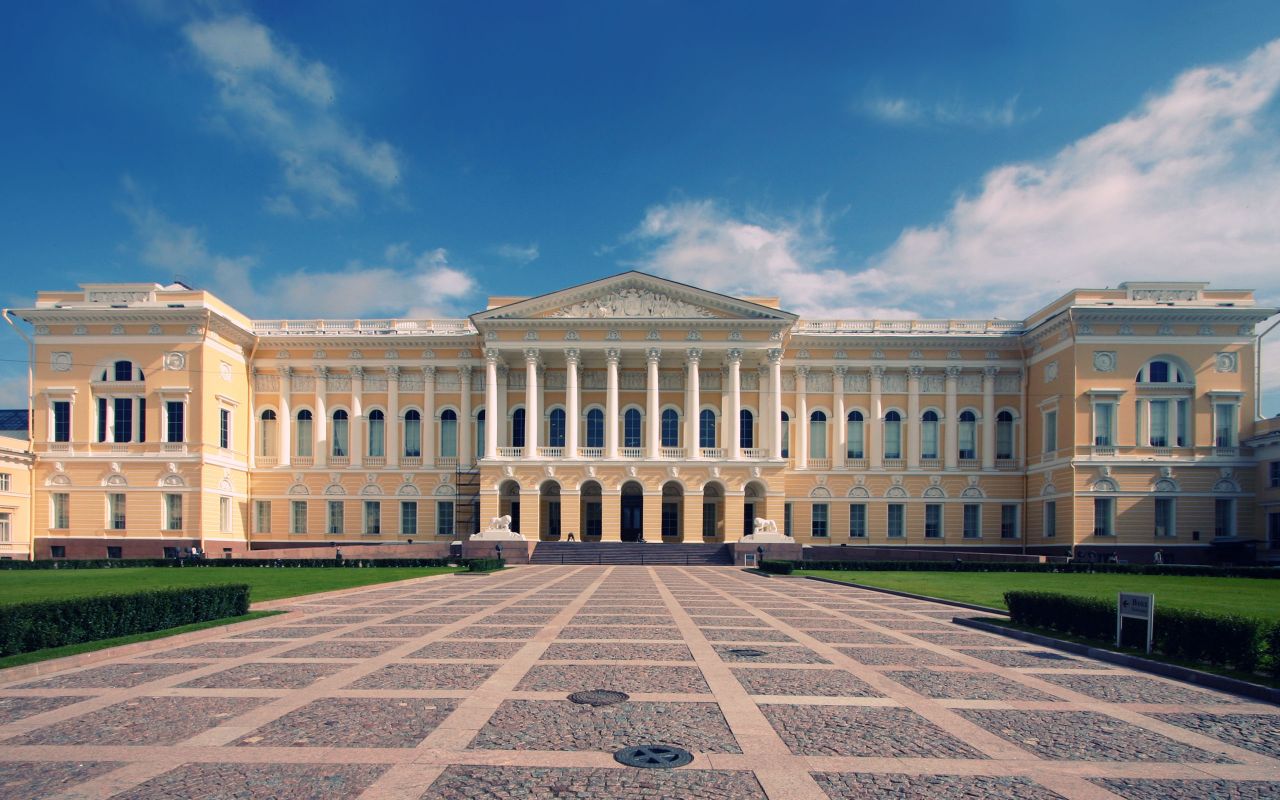 На экскурсию!
Государственный Русский музей
https://yadi.sk/d/maNLHeSQvkSgM
Практическая работа
http://fcior.edu.ru/card/14924/dekorativno-prikladnoe-iskusstvo-prakticheskaya-rabota.html
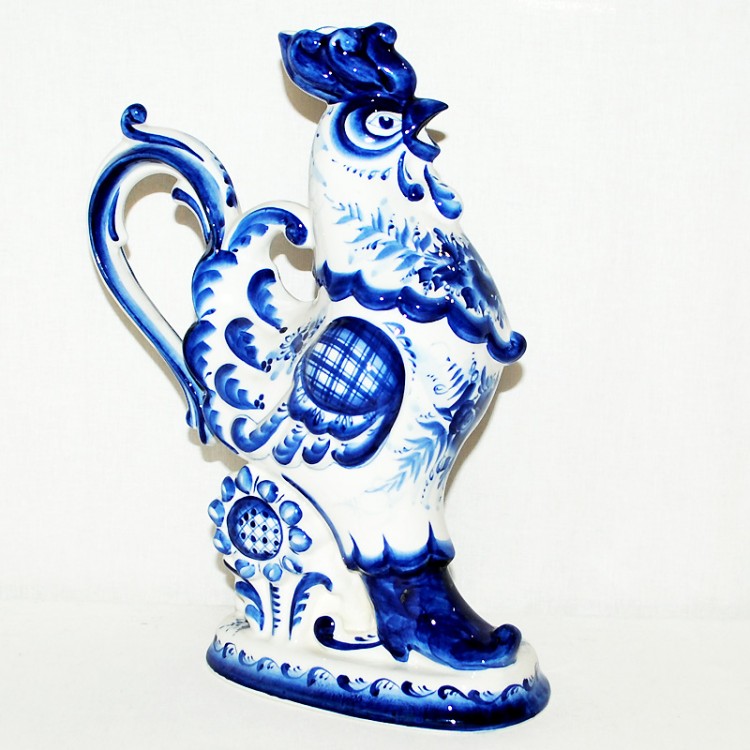 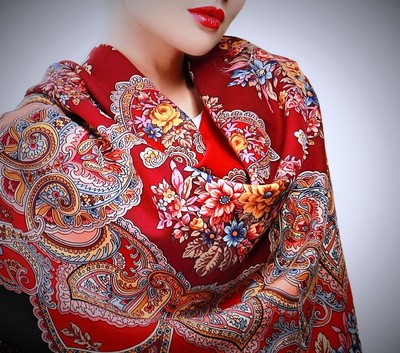 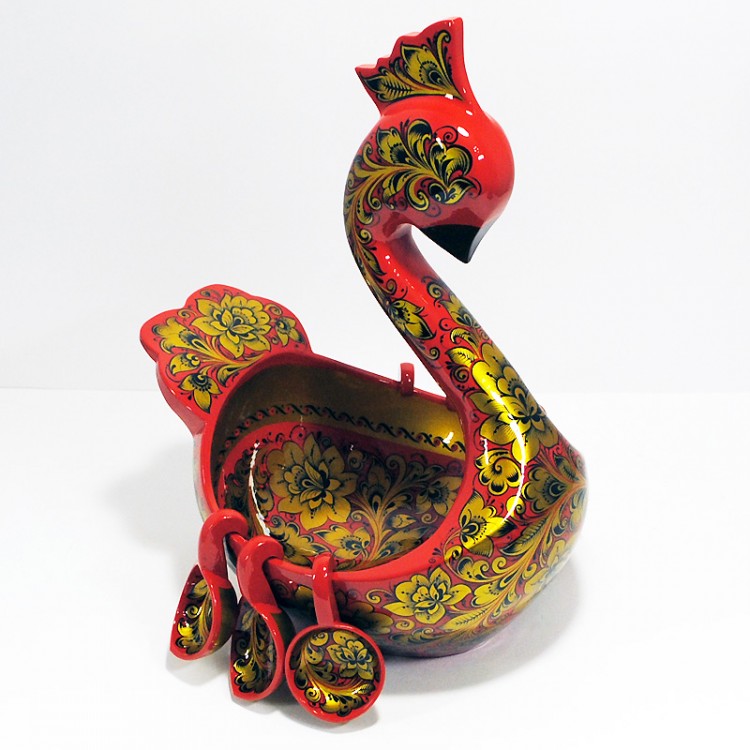 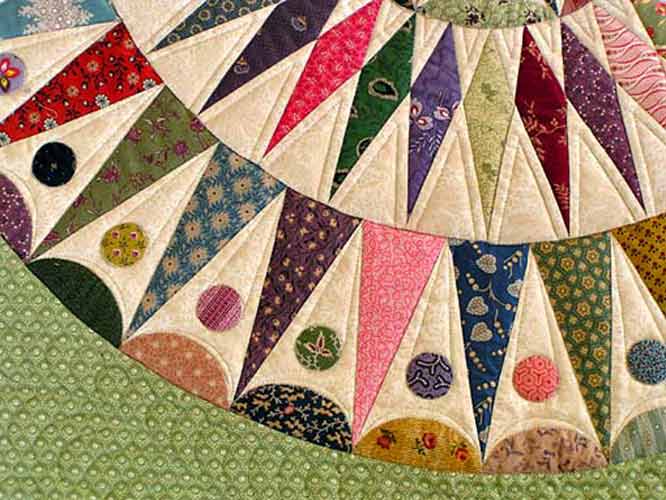 НАПОМИНАЙКА
Домашнее задание: выполнить эскизы будущего проектного изделия